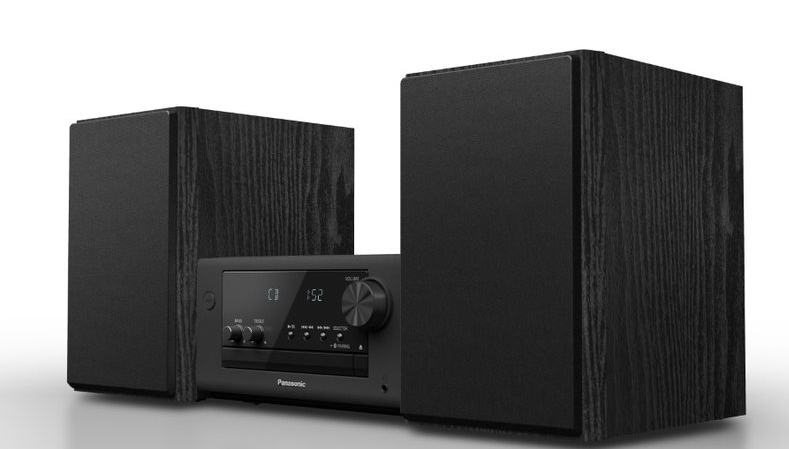 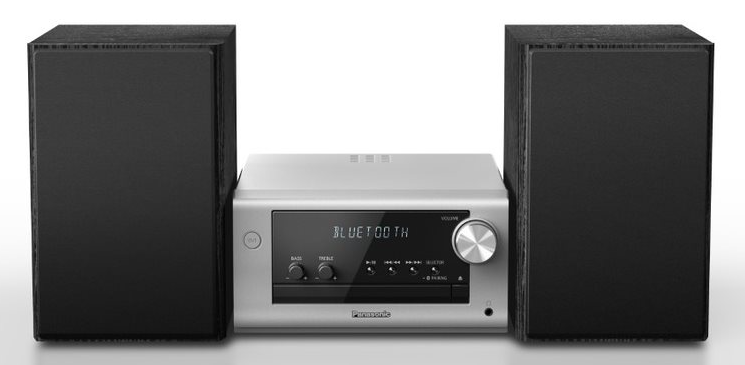 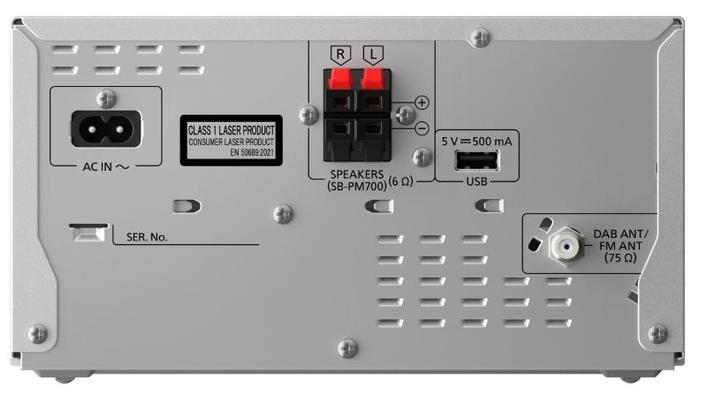 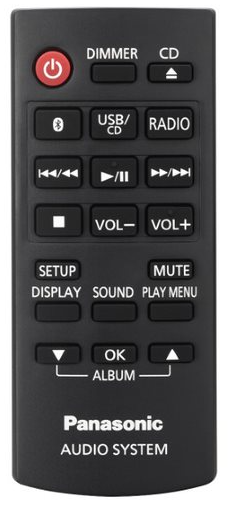 Design élégant et multiples options
La chaîne compacte élégante SC-PM704 séduit par son design élégant, ses finitions de qualité et ses nombreuses fonctions. Profitez de vos morceaux préférés avec la radio DAB+/FM, des CD ou une clé USB. La connexion Bluetooth permet d'écouter la musique qui vous fait vibrer, les podcasts ou une webradio depuis votre téléphone portable ou votre tablette. La puissance de 80 W et les réglages sonores via les commandes séparées garantissent un son parfait via les haut-parleurs Bass Reflex 2 voies.
PM704
Micro-chaîne stéréo élégante
Chaîne compacte de haute qualité de 80 W (RMS)
Écouter de la musique sans fil via Bluetooth
Sélection de programmes variés grâce à la radio numérique et FM
Plus de supports compatibles: lecteur CD, connexion USB et sortie AUX
Réglages sonores par des commandes séparées pour les basses et les aigus
Remastérisation Bluetooth / MP3 pour une qualité sonore optimisée
SC-PM704EG-K | EAN: 5025232948000
SC-PM704EG-S | EAN: 5025232947997

Disponible dès mai 2023
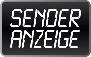 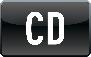 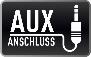 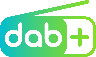 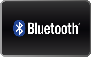 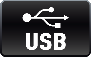 PM704
Pour obtenir plus d’informations, rendez-vous sur le site www.panasonic.de
Sous réserve de modifications techniques. Les valeurs indiquées pour le poids et les dimensions sont approximatives. Mise à jour: 03/2023